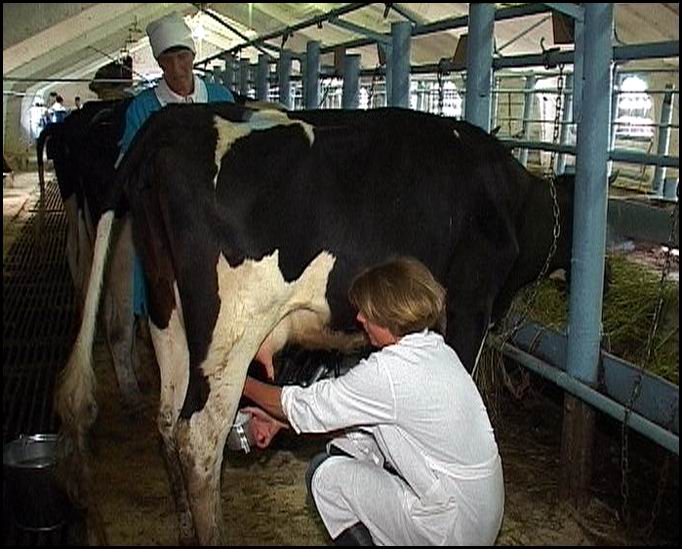 Dieser Beruf ist nicht so populăr
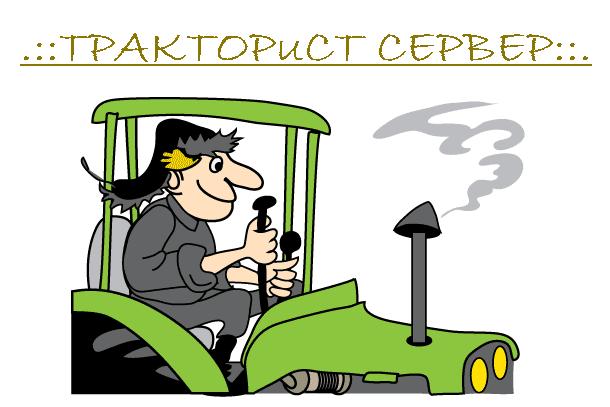 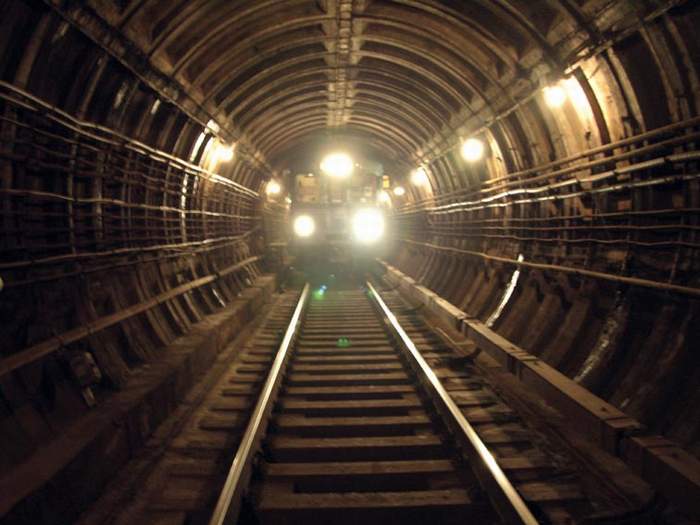 Aber dieser Beruf ist so wichtig.
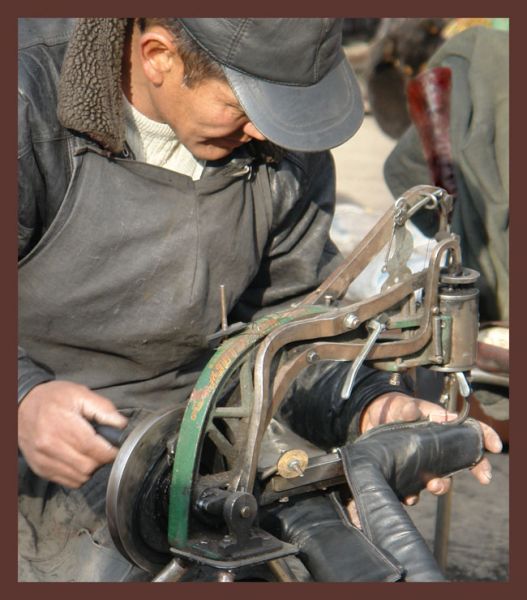 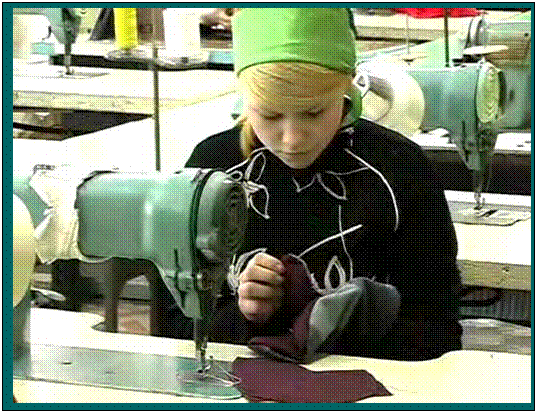 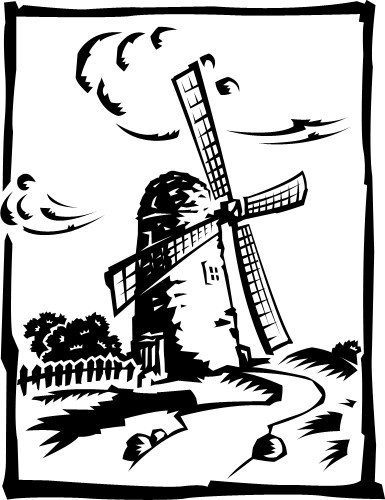 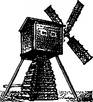 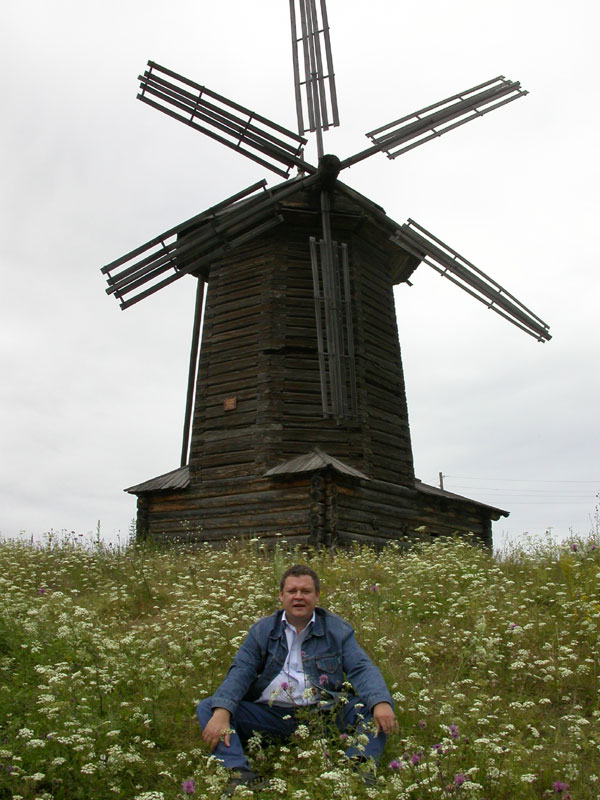 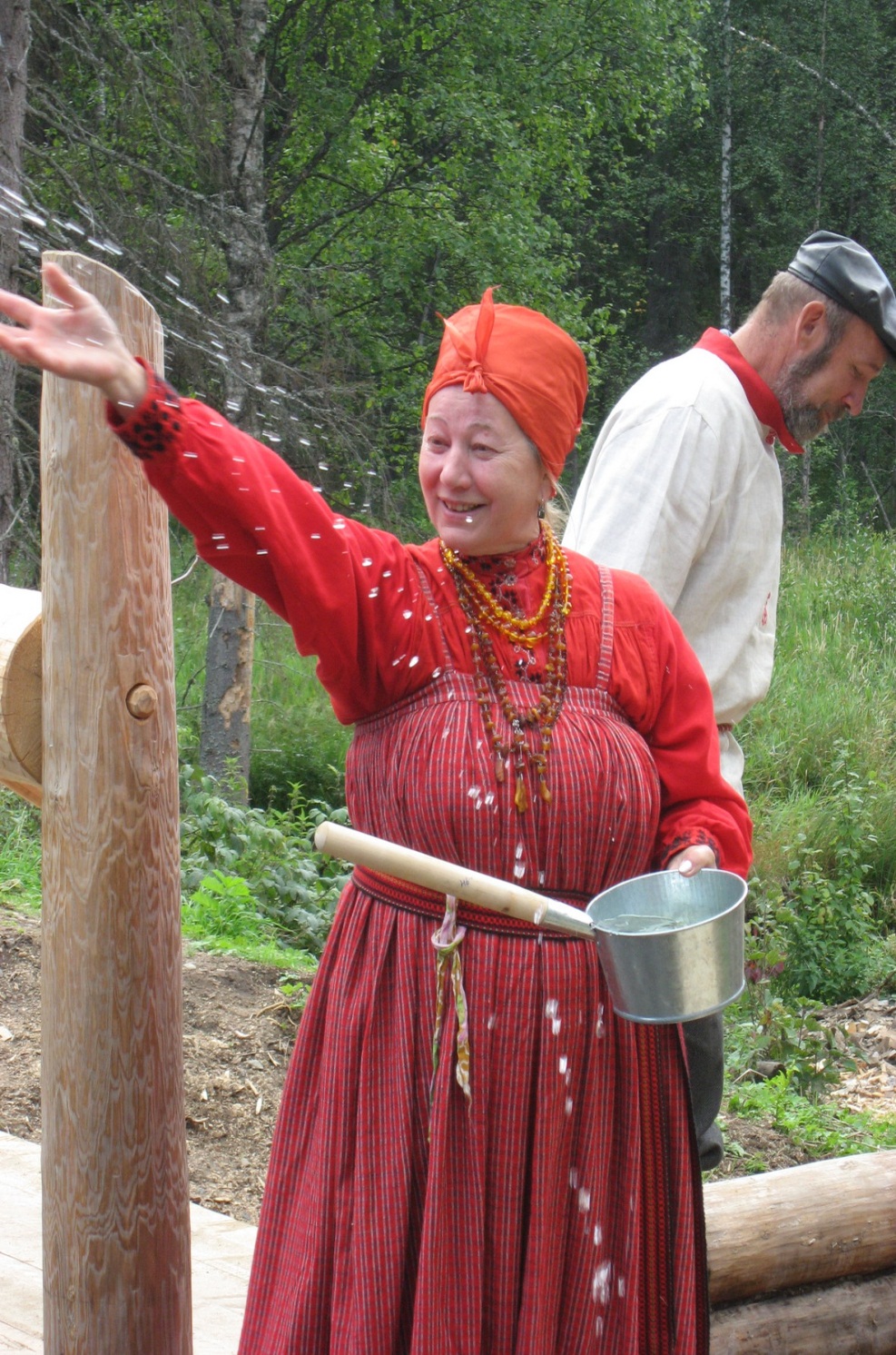 die Müllerin